Preventing Unplanned     Pregnancies on Arkansas College     	CampusesAngela Lasiter, ADHEMarch 3, 2016  Clinton School of Public Service
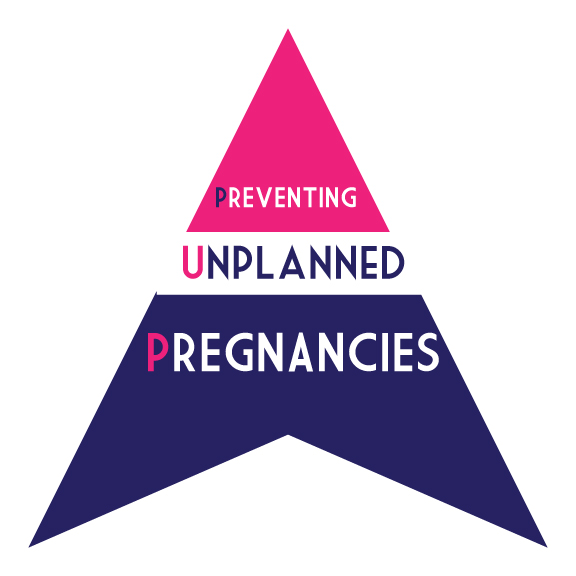 PreventingUnplanned Pregnancies
This is why you came today
A lot of great minds found their way to each other today to discuss how to keep students in school regardless of possible setbacks:
Money 
Friends 
Families
Religious views…………..WHAT ARE WE FORGETTING?
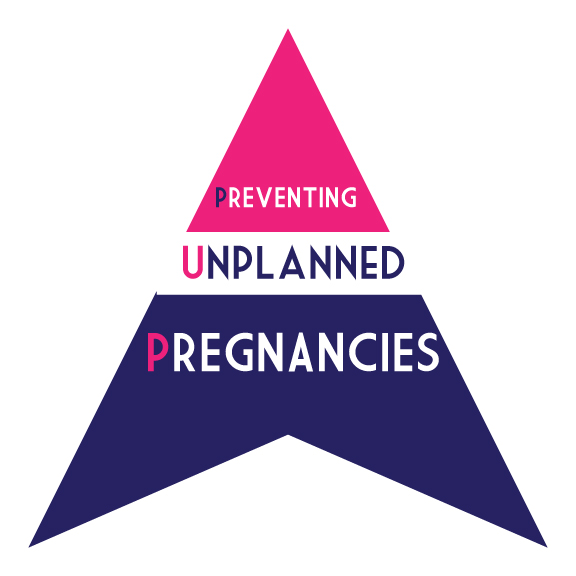 an UNPLANNED 
PREGNANCY
{male or female}
PreventingUnplanned Pregnancies
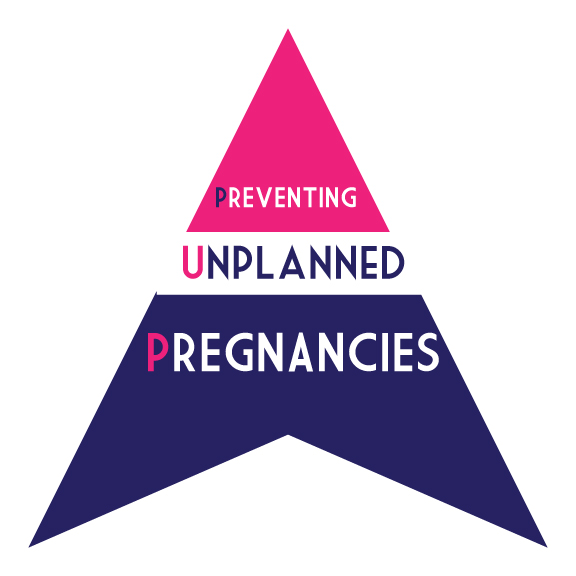 Why All The Hype? 
 It Can’t Be This Bad
http://thenationalcampaign.org/data/landing
PreventingUnplanned Pregnancies
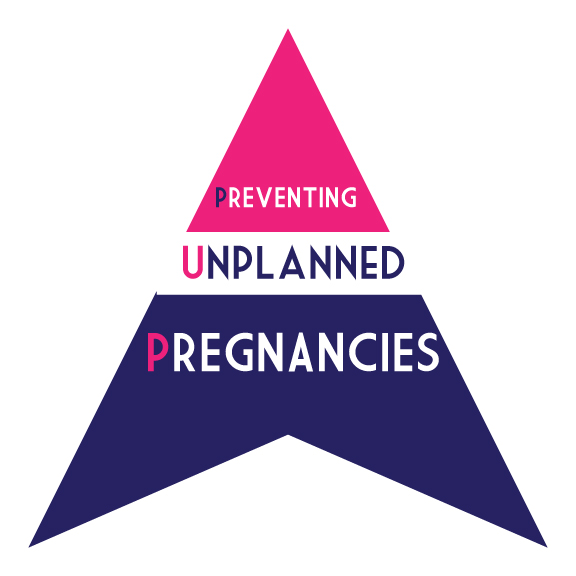 What do we do?  
	How can I help?  
		What does the law mandate?
PreventingUnplanned Pregnancies
With ADHE oversight, a Working Group of talented stake holders (including National Campaign resources) were assembled to develop an Action Plan.  This was approved last year.
Act 943 was turned into law July 2015
Measure the success
Prepare to roll out
Continue communication with 4 & 2 yr. colleges/universities
Videos, flyers, website, social media, brands
National collaboration
PreventingUnplanned Pregnancies
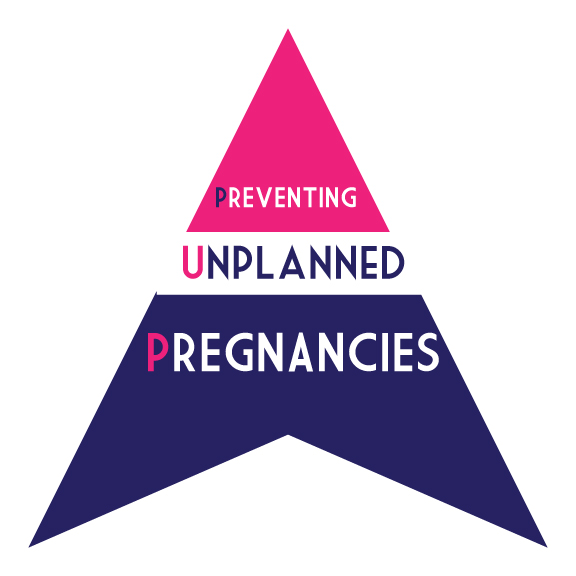 We hope this can begin or further the conversation for colleges/universities with regard to reducing unplanned pregnancies.  Our goal is for students to receive the best education possible without the obstacles that an unplanned pregnancy can bring.
PreventingUnplanned Pregnancies
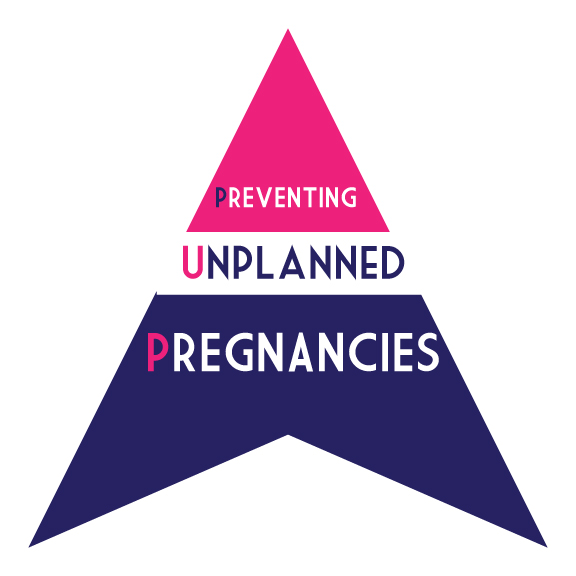 ~Before summer, videos focusing Arkansas students talking about the obstacles of an unplanned pregnancy; website with state, regional and national resources
~Before summer, guidelines for colleges and online studies for students during Freshmen Orientation or to be integrated into a first year class
~Follow-ups!  Greek Week!  Awareness Weeks!  Residential Pizza Parties!  CONTINUED SUPPORT
The STARS behind this work
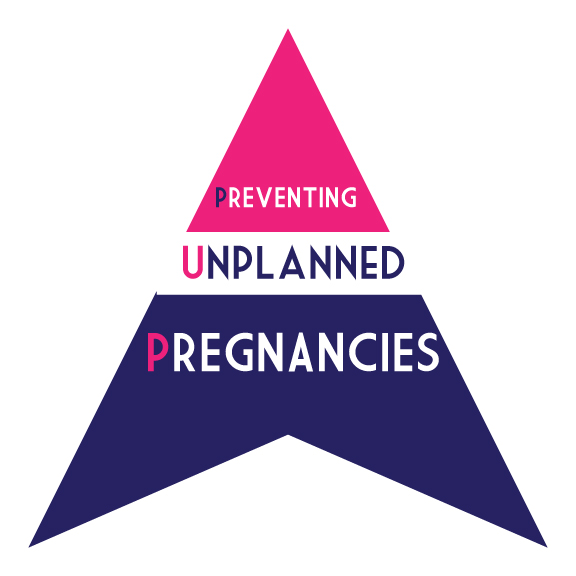 Dr. Roger Guevara  *  Bill, Hillary & Chelsea Clinton Foundation 	
Arkansas Children’s Hospital * AFMC
Arkansas Department of Education * Arkansas Tech University
Women’s Foundation of Arkansas * Community Health Centers of Arkansas 
Arkansas Department of Health * National Park College * Zuni Learning Tree 
Southern Arkansas University * Pulaski Technical Community College
Phillips Community College of the University of Arkansas
Arkansas State University Mid-South Community College
Arkansas Community Colleges * Steve Taylor * Dr. Karon Rosa	
Representatives Deborah Ferguson and Robin Lundstrom
Special Appreciation to Madeleine Parrish, Student Ambassador
and to The National Campaign to Prevent Teen and Unplanned Pregnancy
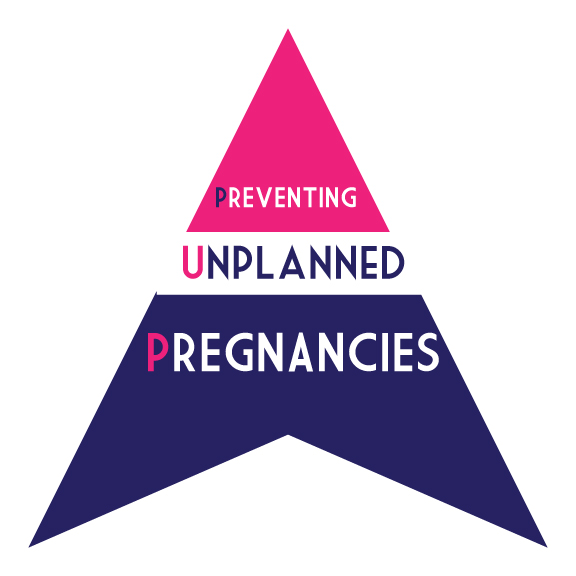 We will be reaching out to all schools in the coming weeks with information, resources and to be available for questions.  Please remember that no “particular” method is prescribed for your students.  We will monitor activity and report back to ALC annually.  We hope you can use the information that is provided to you by our group and the National Campaign